Rungta College of Dental Sciences and Research
DIAGNOSIS & TREATMENT PLANNINGIN FIXED PARTIAL PROSTHODONTICSlecture 1
DEPT OF PROSTHODONTICS 
PRESENTED BY RUCHA KASHYAP
Purpose Statement
At the end of the class the students will be able to
 Define diagnosis and treatment, describe how to record case history.
SPECIFIC LEARNING OBJECTIVE
At the end of the class students should be able to
contents
Definition 
Importance of case history
Personal details
Medical history
Dental history
Clinical Examination
Summary
Bibloraphy
Definition
Diagnosis: It is the determination of the nature of a disease process

Treatment: It is any measure designed to remedy a disease
Diagnosis is a collection of facts obtained from: 

     Comprehensive patient history
     Patient interview
     Thorough clinical examination
     Critical evaluation of mounted diagnostic casts
     Radiographic interpretation
Case history
A patient’s history must include all necessary information concerning the reasons for seeking treatment

Personal details and past medical & dental experiences that are pertinent should be recorded.
Chief complaint in the patient’s own words must be recorded.
 It may be of four types:
Comfort ( Pain, sensitivity or swelling)
Function ( Difficulty in mastication)
Social ( Bad taste or odour)
Appearance
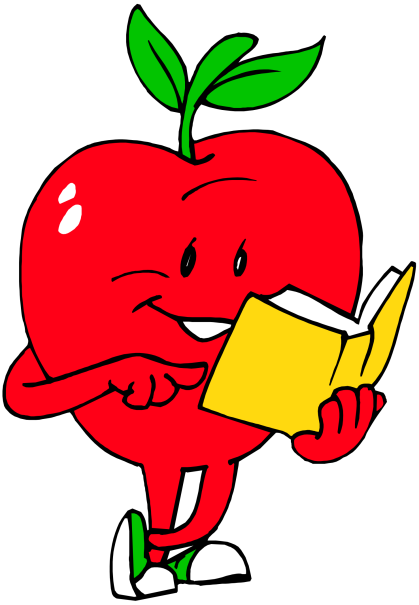 Personal Details
Patient’s name
 Address 
Phone number 
Gender
Occupation
 Marital & Financial status 
These may be of considerable significance in the diagnosis, prognosis and treatment plan
Medical History
It reveals any systemic conditions ( E.g. diabetes mellitus) that not only contribute to existing dental disease , but also affects the prognosis of dental treatment

Medical history alerts the practitioner to any disorder ( e.g. rheumatic heart disease) that require antibiotic therapy
A history of allergies, adverse drug reactions, hypertension, cardiac disease, emotional disorders, seizures etc. that can influence dental treatment

Commonly prescribed drugs such as actifed, flagyl, pheragan can induce xerostomia

Cervical dental caries & periodontitis are serious sequelae to chronic xerostomia leading to early failure of fixed restorations
Dental History
It is an adjunct to medical history & provide information about:
Past dental experiences
Habits such as bruxism
TMJ symptoms 
Abnormal gag reflexes 
Periodontal history
Restorative & Endodontic history
Orthodontic history
Clinical Examination
Head & Neck examination: 

An evaluation of the size, shape and symmetry of the head & neck including the overall profile

Abnormalities such as lymph node enlargements, scars or abnormal pigmentation should also be examined.
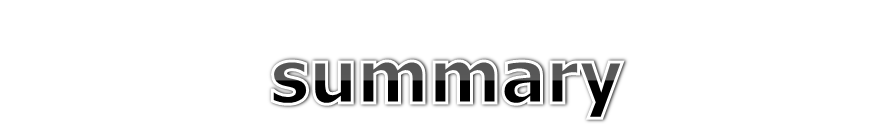 Successful treatment is the result of a logical diagnosis and a rational sequence to the treatment plan. 
A comprehensive oral examination, distinct radiographs and well defined diagnostic casts are essential ingredients for diagnosis.
 The approach to treatment planning should be meticulous, flexible and scholarly.
TAKE HOME MESSAGE
The clinicians who familiarize himself with precision attachments will add a new dimensions to his treatment options 
Proper maintenance and care by the patient and regular follow up decides on the long term success of the attachment and prosthesis.
Bibliography
1. Rosenstiel R.F., Land M.F., Fujimoto J. : Contemporary fixed prosthodontics. 1st Ed., Mosby Publications, 1988. Pg 3-45
2. Shillingburg H.T., Hobo S., Whisett L.D., Jacobi R., Brackett S.E. : Fundamentals of fixed prosthodontics, 3rd Ed., Quintessence Publication, 1997.Pg 1-9 
3. Tylman S.D. Theory and Practice of Crown and Bridge Prosthodontics. Ed. V St. Louis 1965. C.V Mosby Company. Pg 1-23
QUESTIONS
1.DEFINE ABUTMENT . DISCUSS SELECTION OF AN ABUTMENT TEETH FOR FPD.
WHAT ARE THE REQUIREMENT OF IDEAL ABUTMENT FOR FPD
DEFINE FPD. ENUMERATE THE CONTRAINDICATION AND INDICATION FOR ITS USE.

SHORT NOTE-
CRITERIA FOR GOOD ABUTMENT SELECTION.
CANTILEVER BRIDGE
IDEAL ABUTMENT
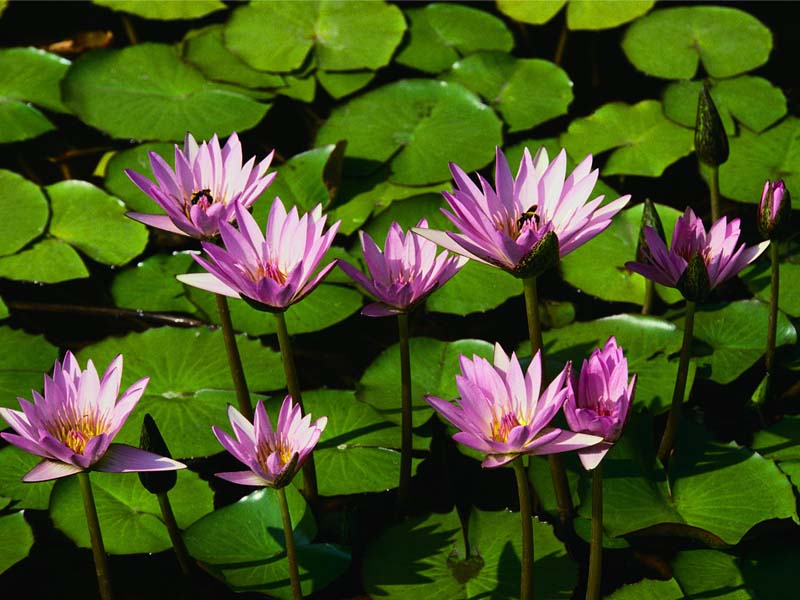 Thank you